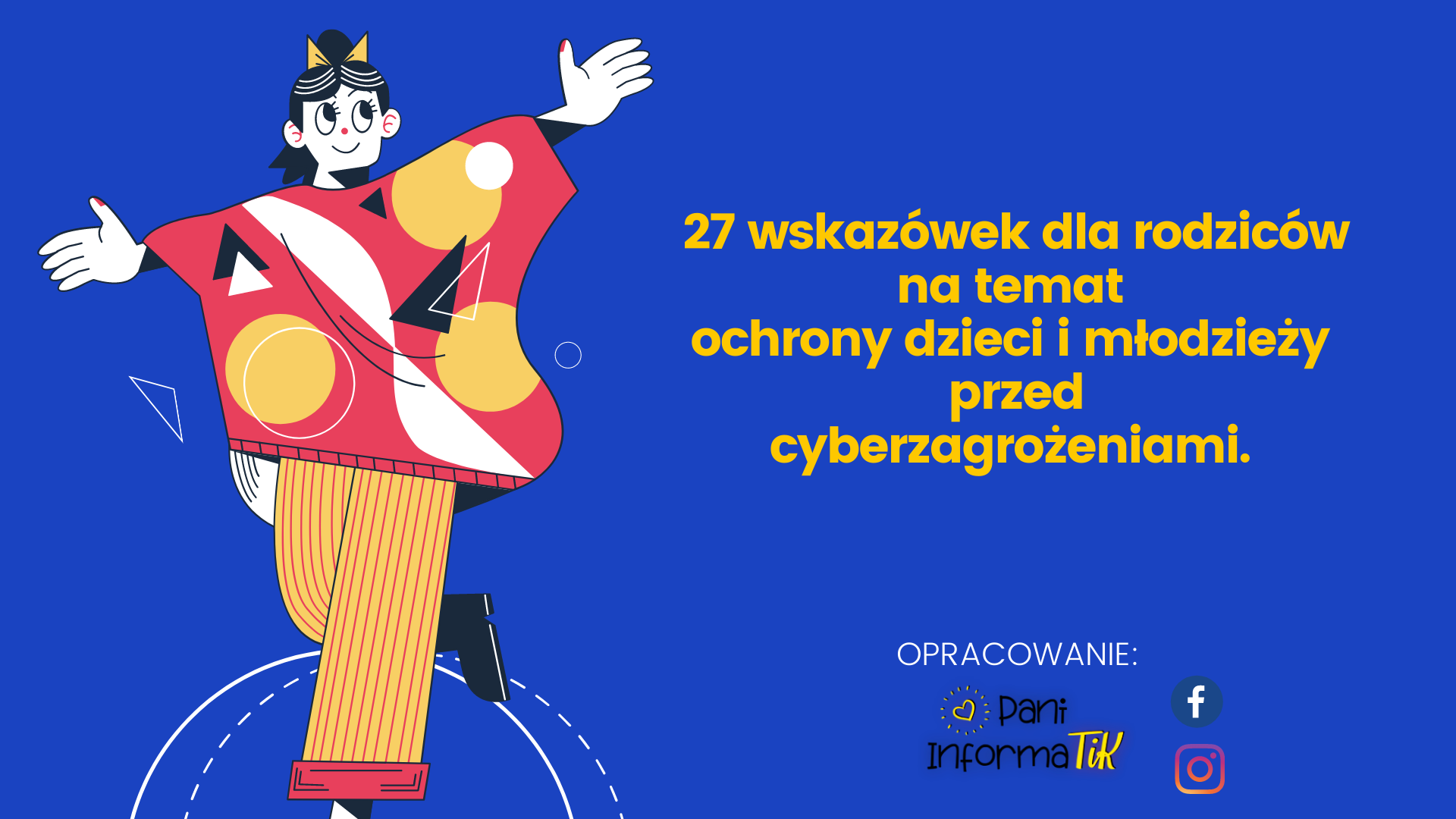 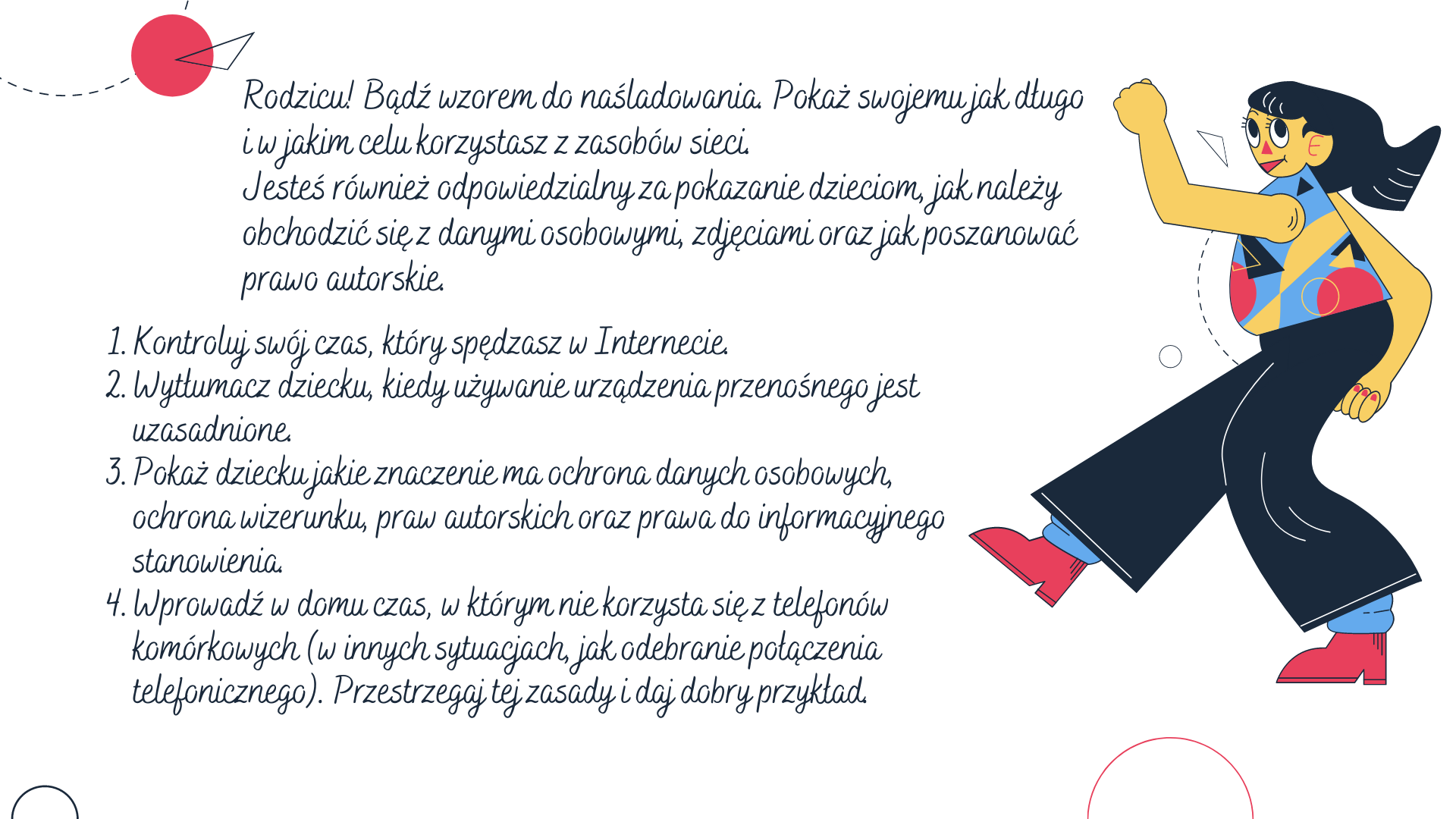 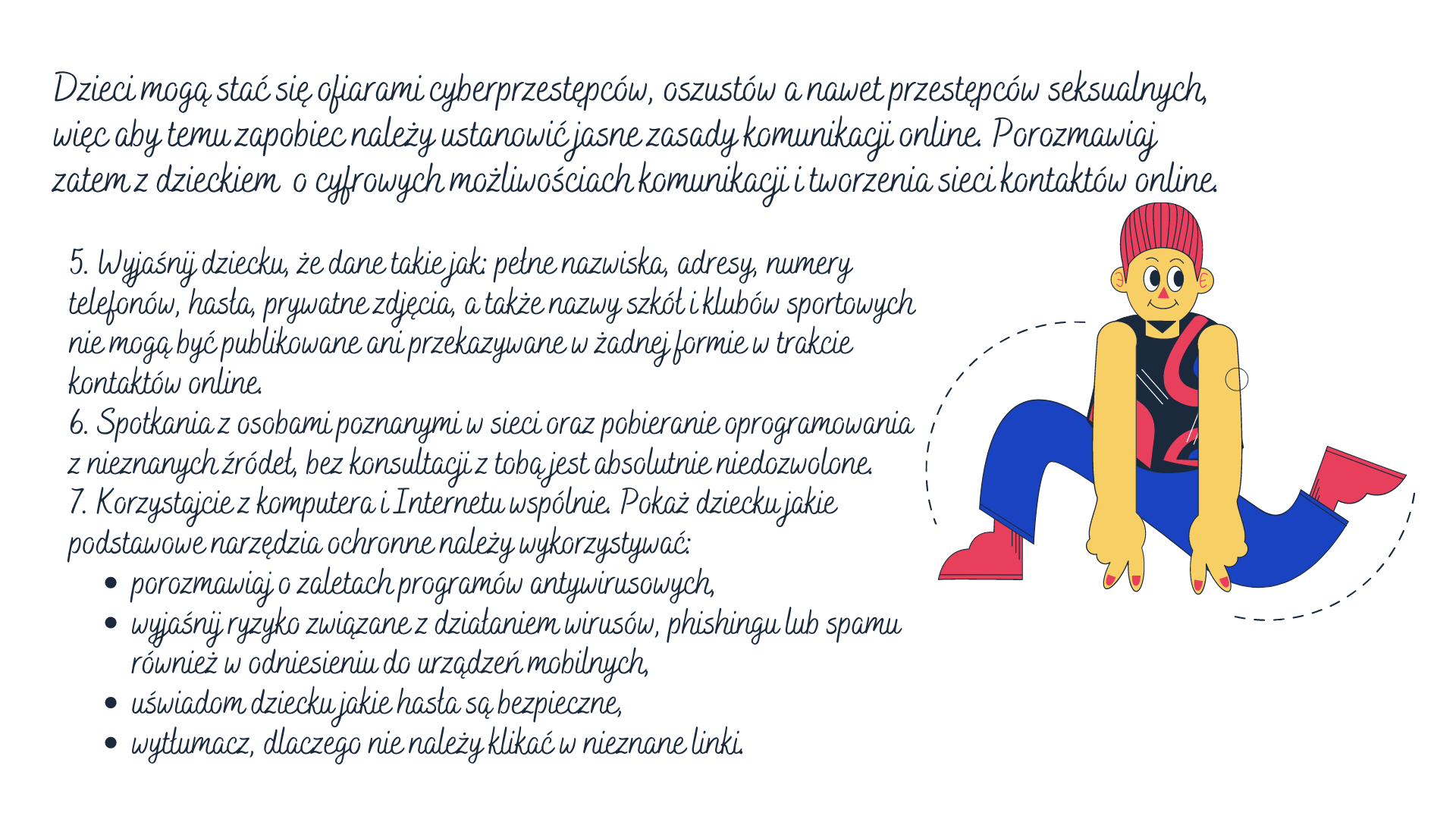 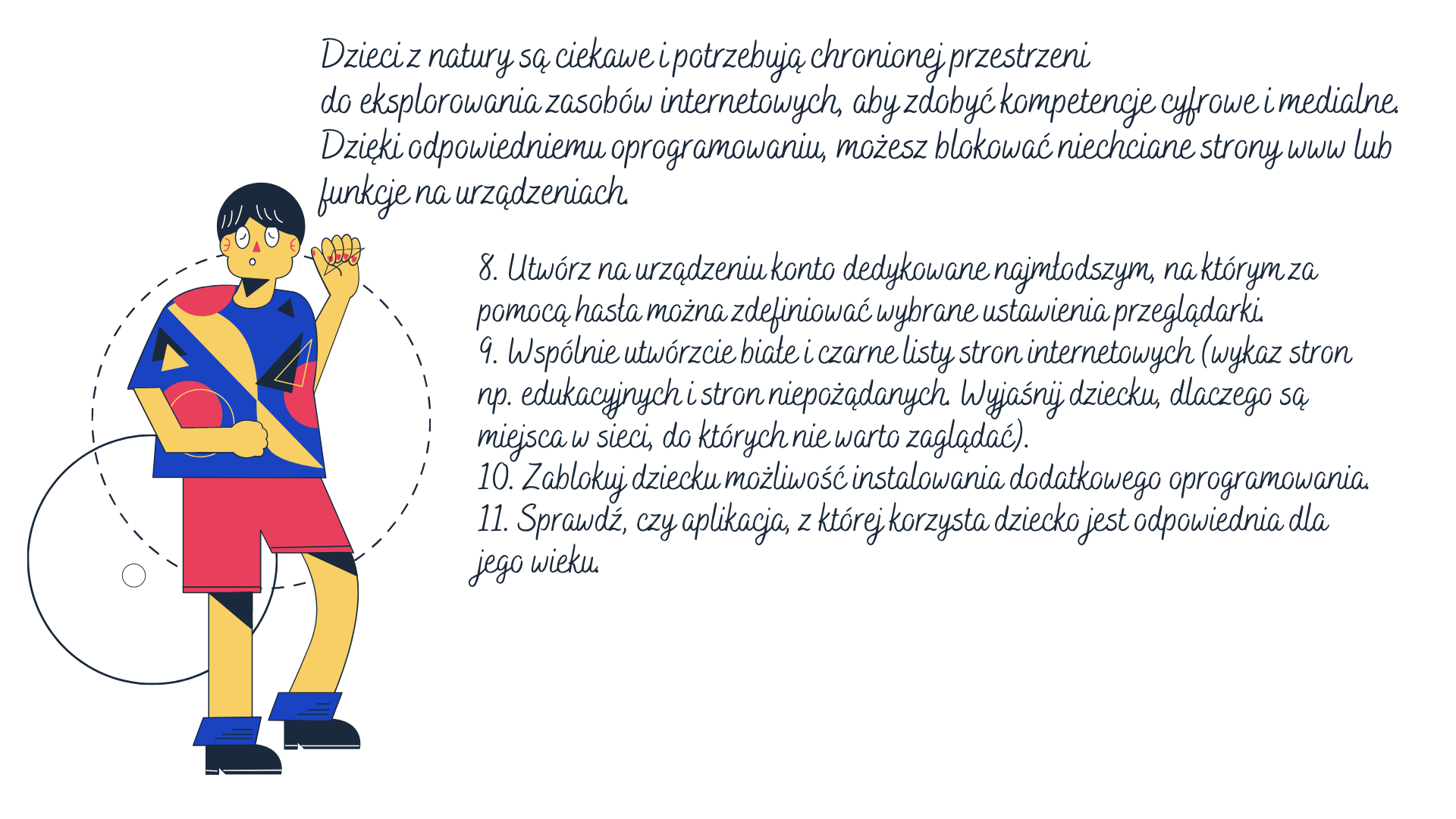 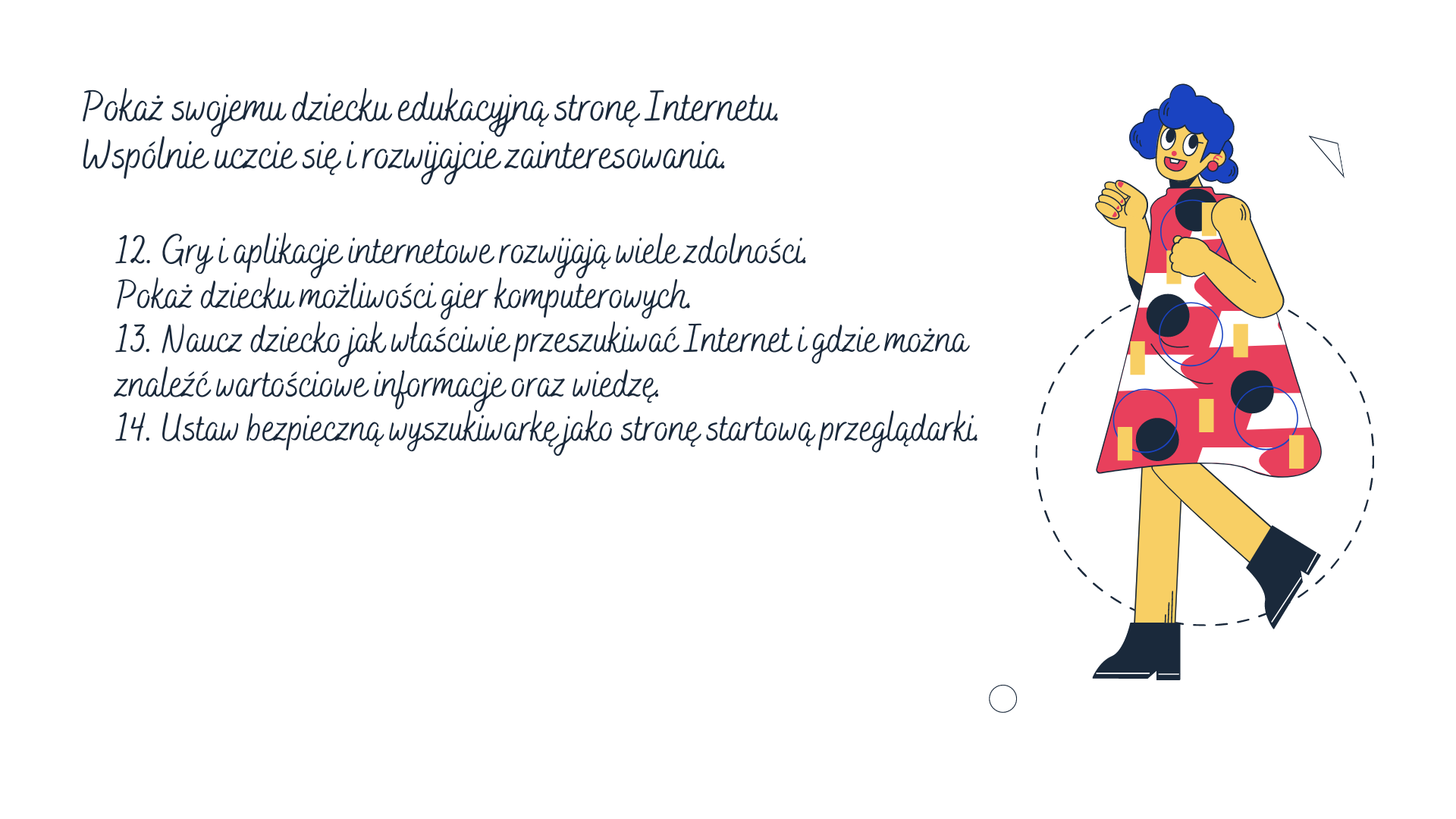 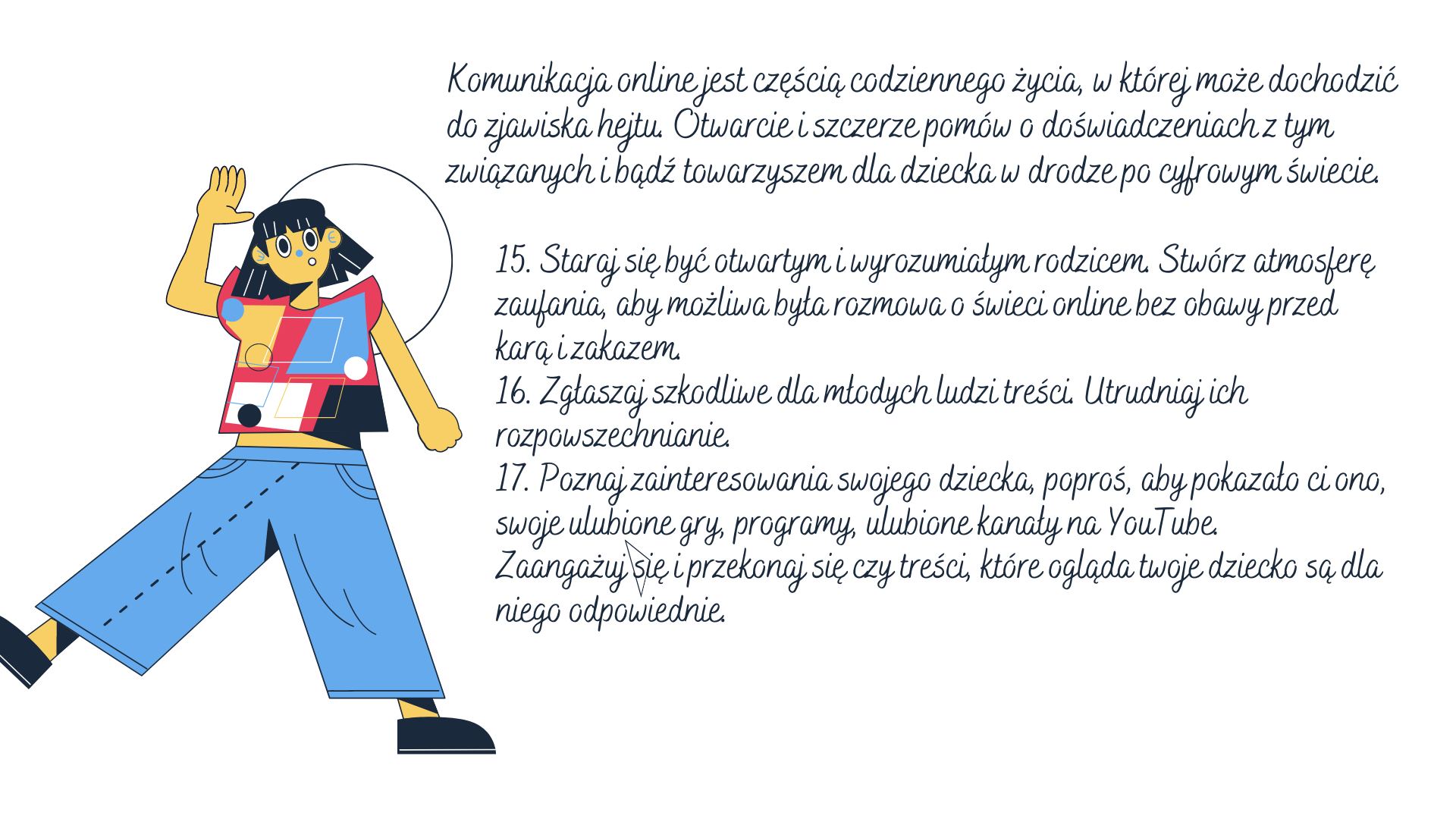 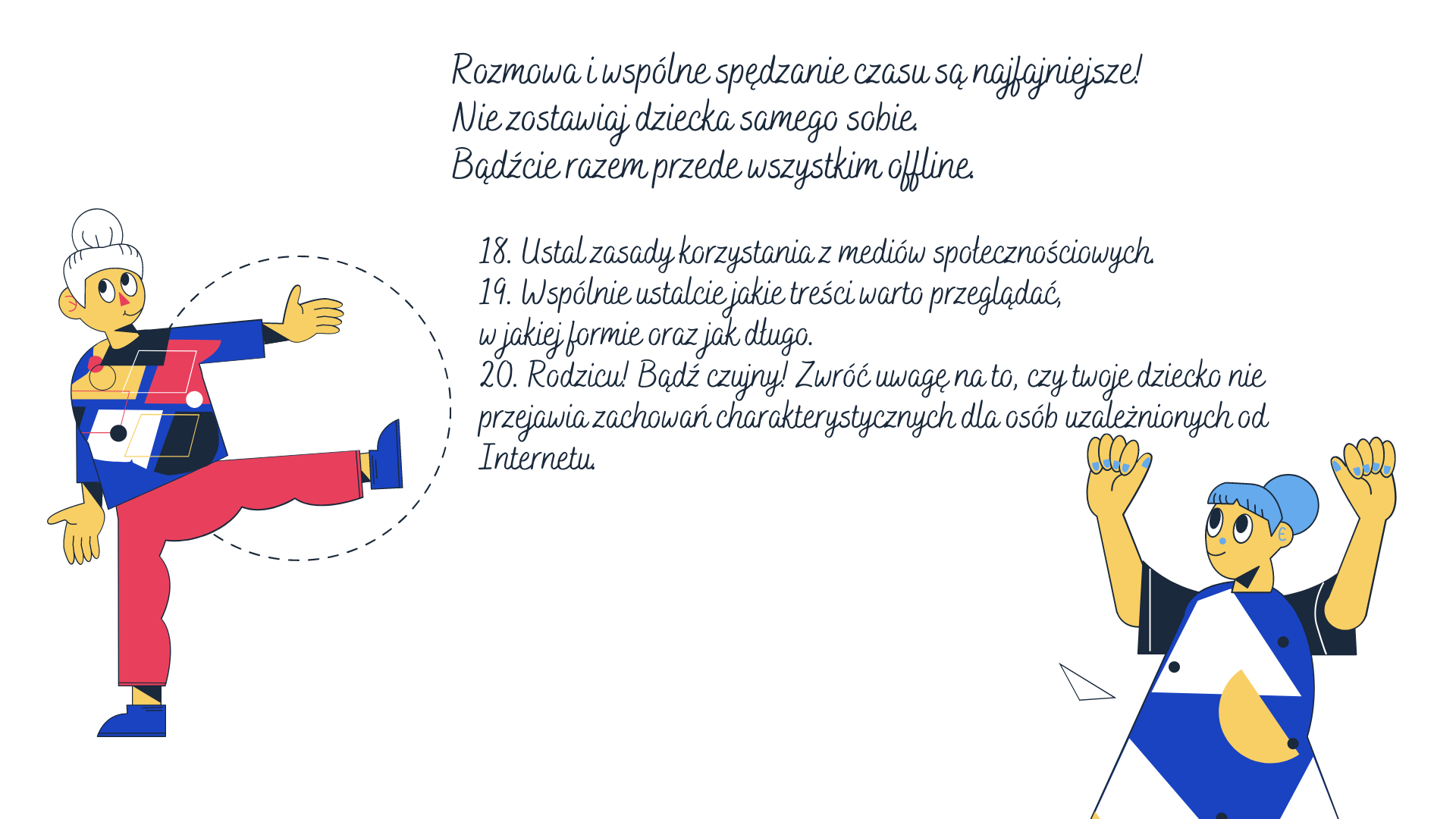 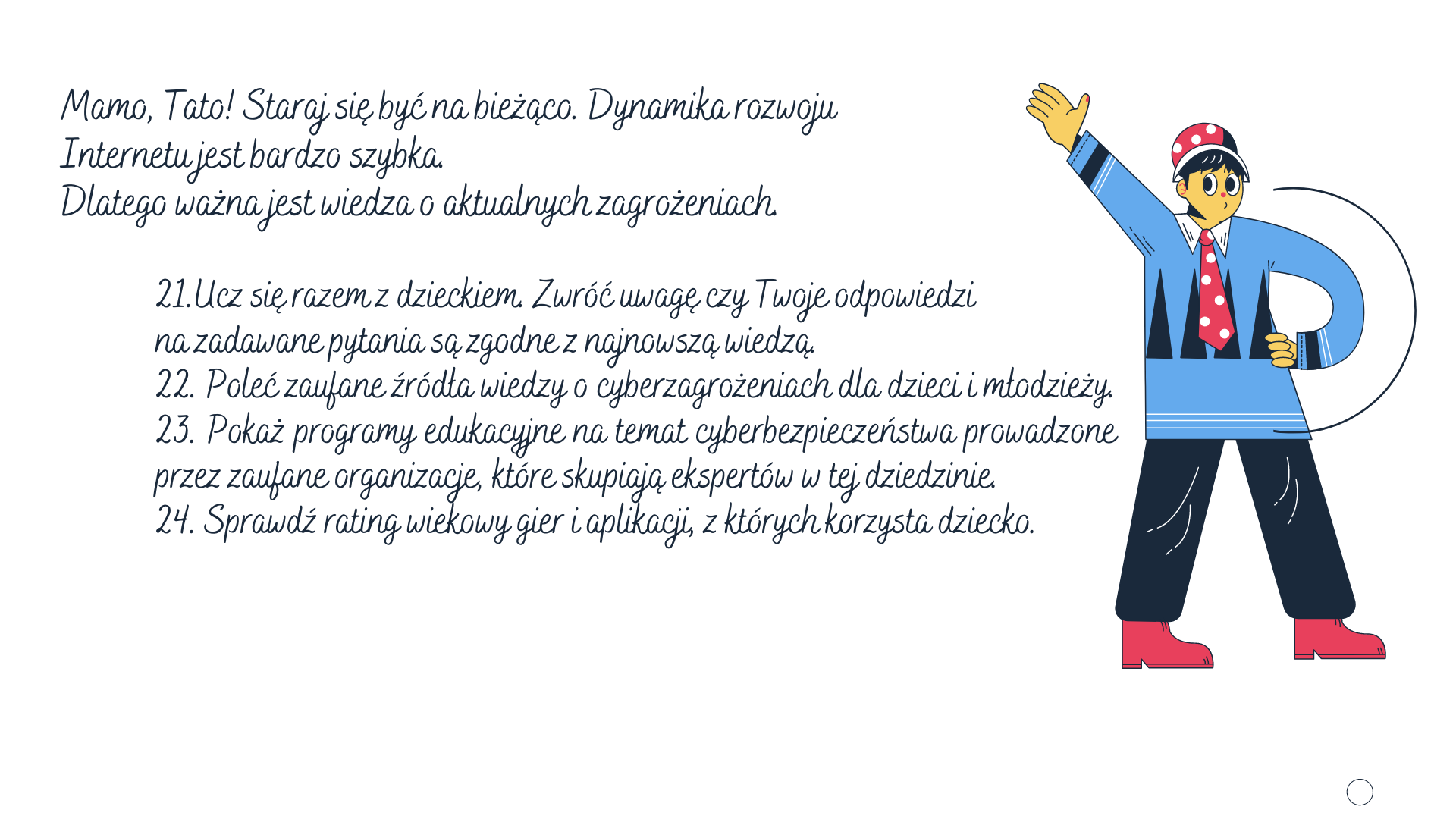 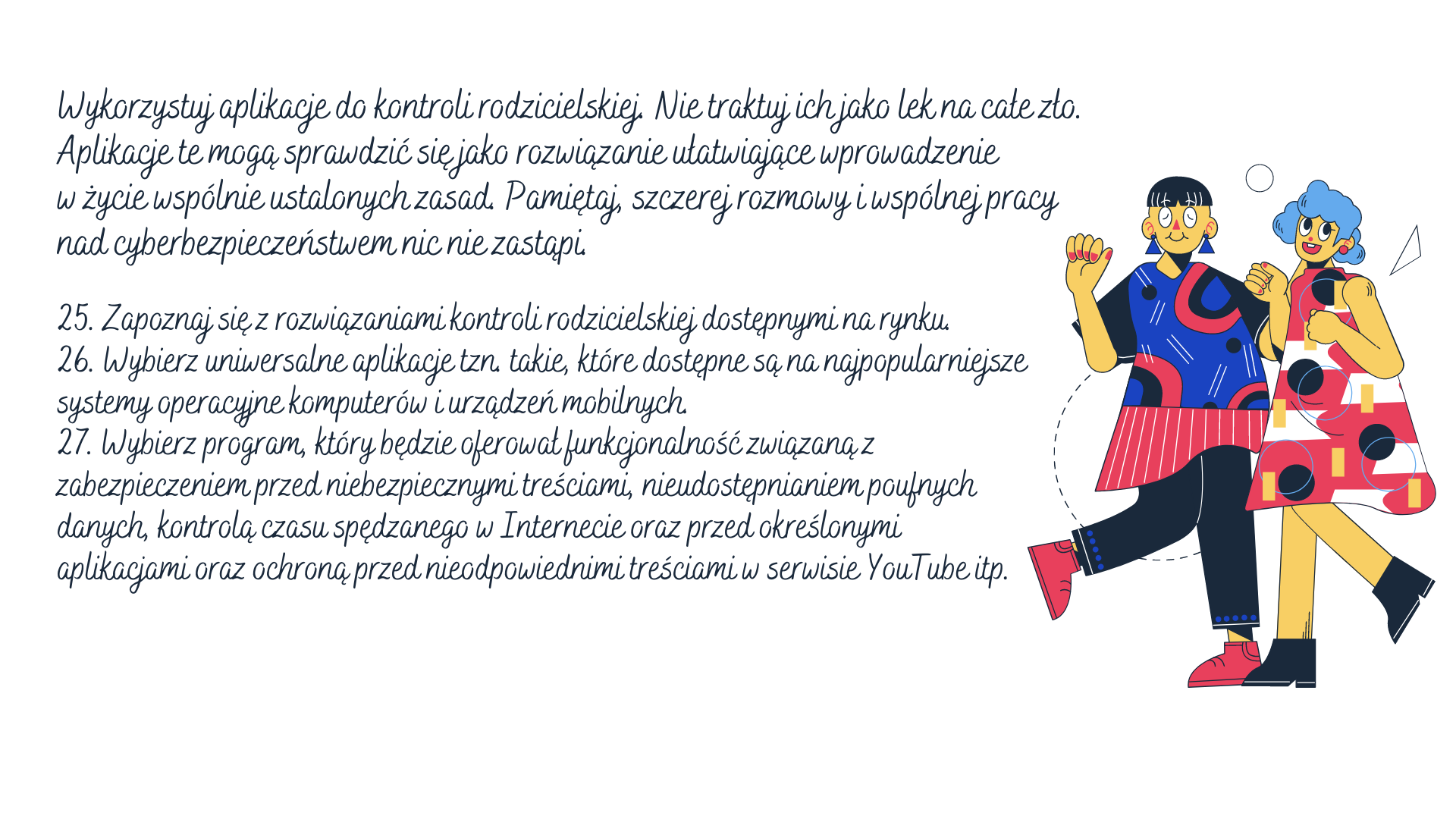 Zapraszamy do kontaktu w każdej sprawie: 
pedagodzy szkolni.

Niniejszą prezentację udostępniłyśmy od  „Pani Informatik” https://www.facebook.com/paniinformaTiK 
na podstawie materiałów na licencji Creative Commons